Download Satellite Imagery
Analyze Data
 (Chlorophyll-A)
Correlate Data with In Situ Data
Assessing the Feasibility of Using NASA Earth Observations to Monitor Trends 
in Runoff and Stormwater 
Discharge of the Biscayne Bay
Produce Trend & Water Clarity Maps
Project Data into NAD 1983
Analyze Data (Turbidity)
Atmospherically Correct Data in ACOLITE
Process Data using Custom Tools
Display Results in Web App
Abstract
Earth Observations
Submerged Aquatic Vegetation (SAV) is an important component of coastal ecosystems, and is vulnerable to increased turbidity in the water column. It provides stability and protection to sediment deposits, and offers food and shelter to economically valuable species of marine life. Recent urban development and population growth in the Miami area have resulted in an increase in stormwater discharge connected to changing water quality in Biscayne Bay. The project used Earth observation data from a suite of sensors including Landsat 8 OLI, Landsat 7 ETM+, Landsat 5 TM, and Sentinel-2 MSI in conjunction with in situ water quality monitoring data. Turbidity, chlorophyll-a concentration, Normalized Difference Turbidity Index (NDTI), absorbance due to dissolved and non-algal detrital material (ADG), and Total Suspended Matter (TSM) data were used to develop a tool to view both historic and current water quality parameters in Biscayne Bay. The results of this project will assist the City of Miami Beach Public Works Department in decision making and predicting future water quality trends in Biscayne Bay and the surrounding area.
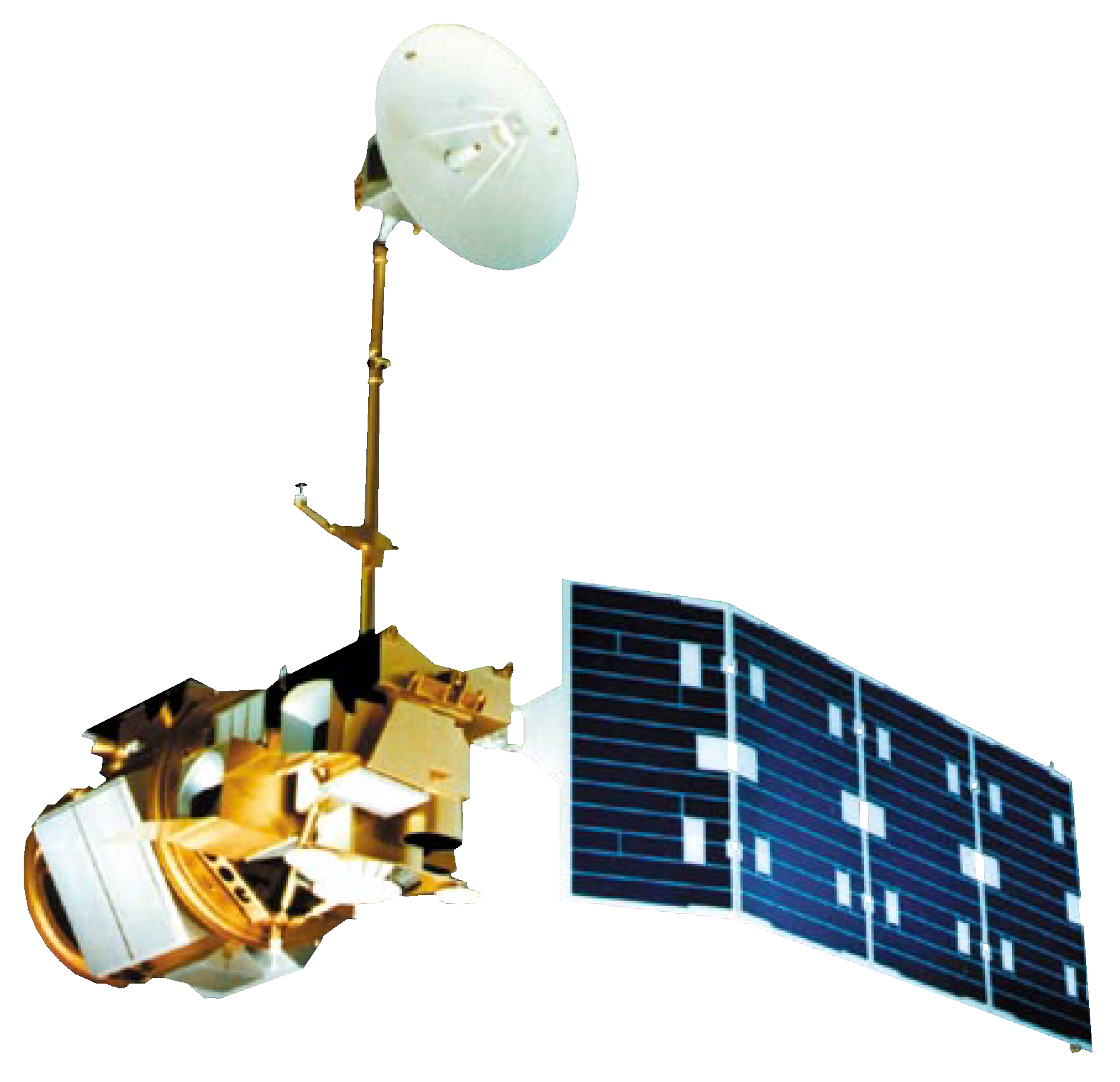 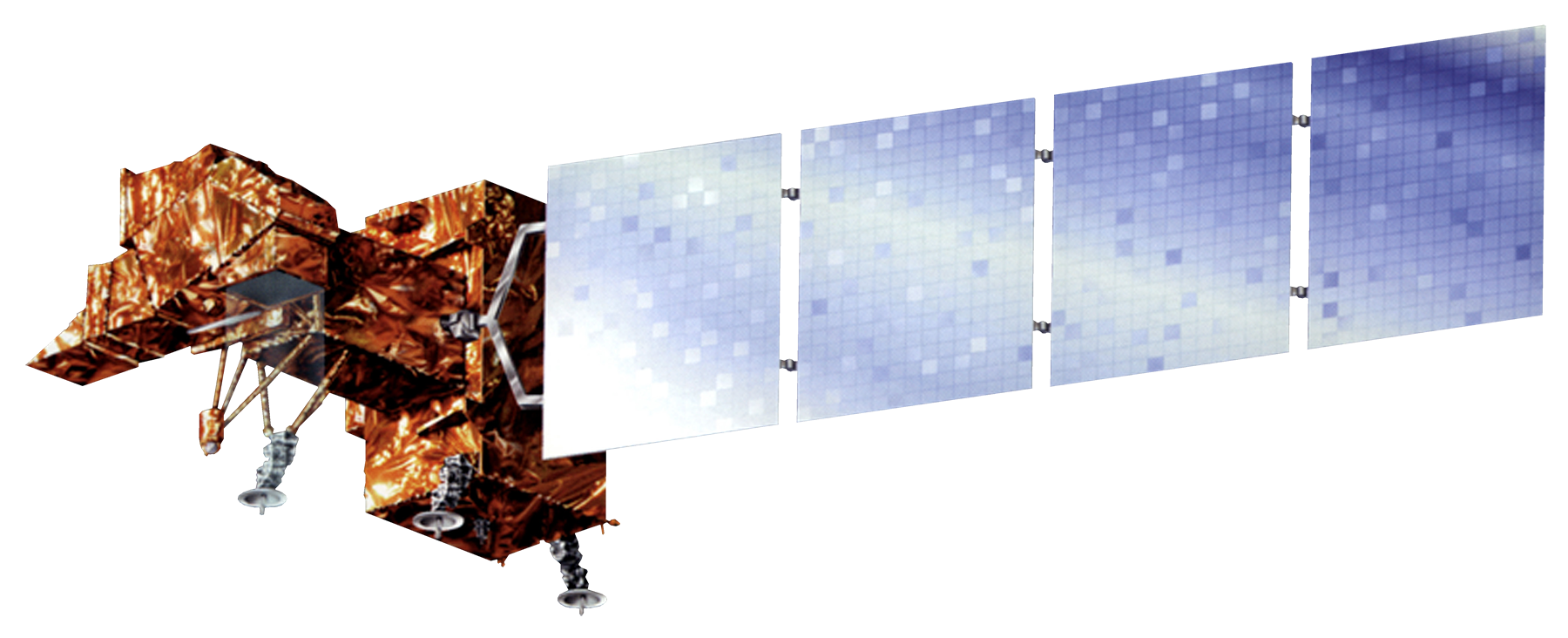 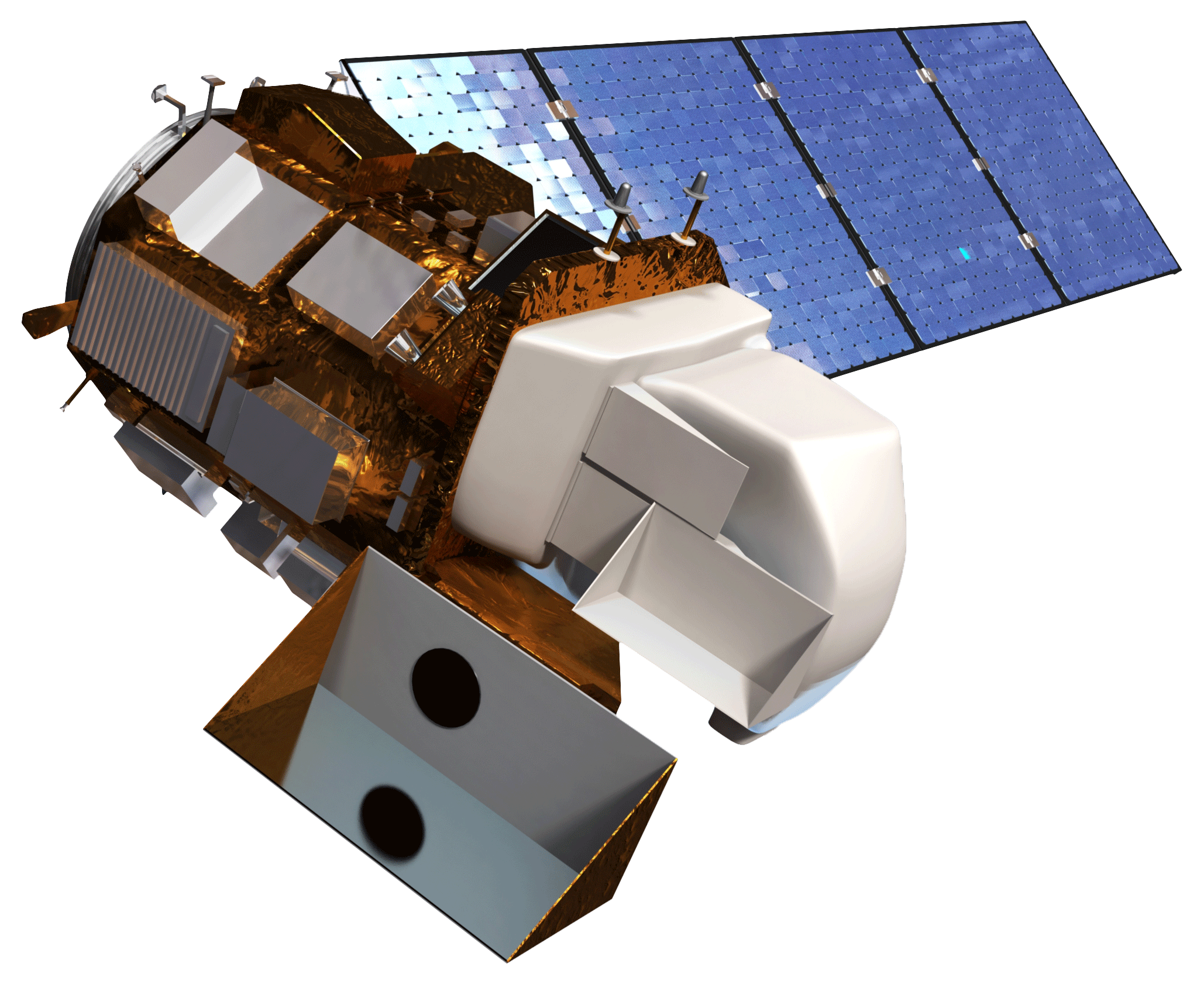 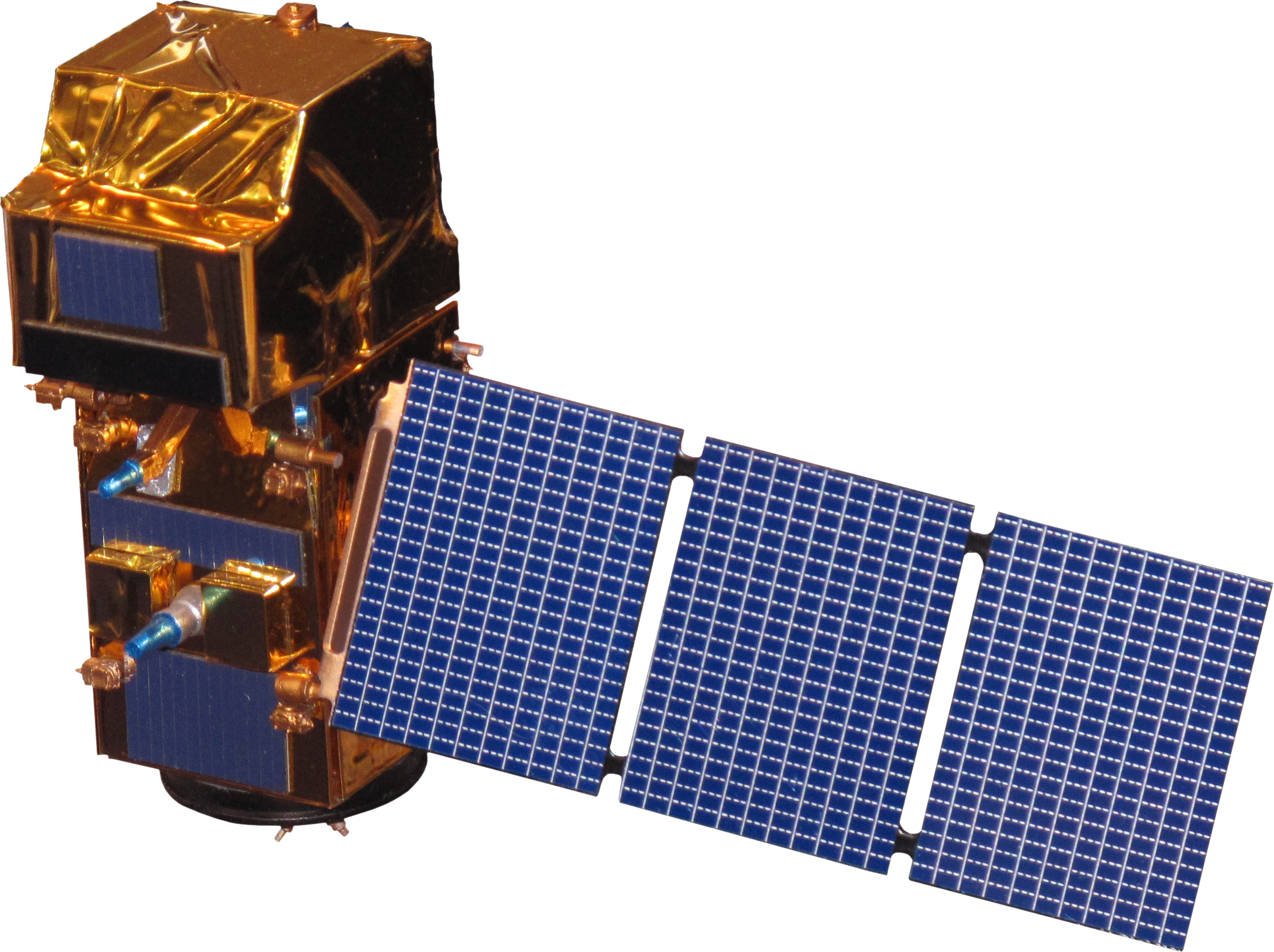 Landsat 5 TM
Landsat 7 ETM+
Landsat 8 OLI
Sentinel-2 MSI
Results
Objectives
Assess feasibility of using NASA Earth observations for water quality monitoring in Biscayne Bay 
Develop correlations between in situ and remotely sensed data
Produce annual water clarity maps
Generate trend maps of chlorophyll-a concentration and turbidity
Study Area
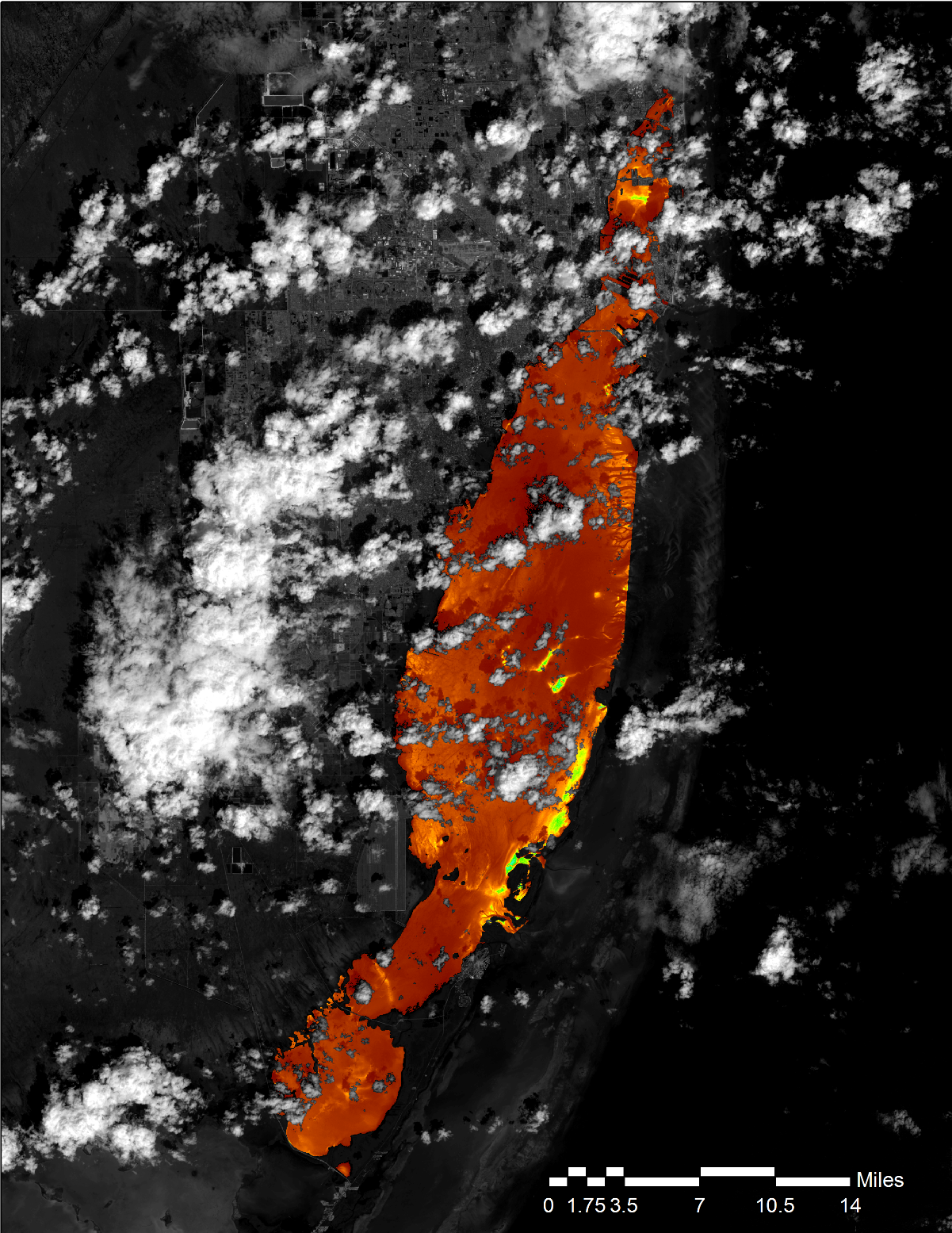 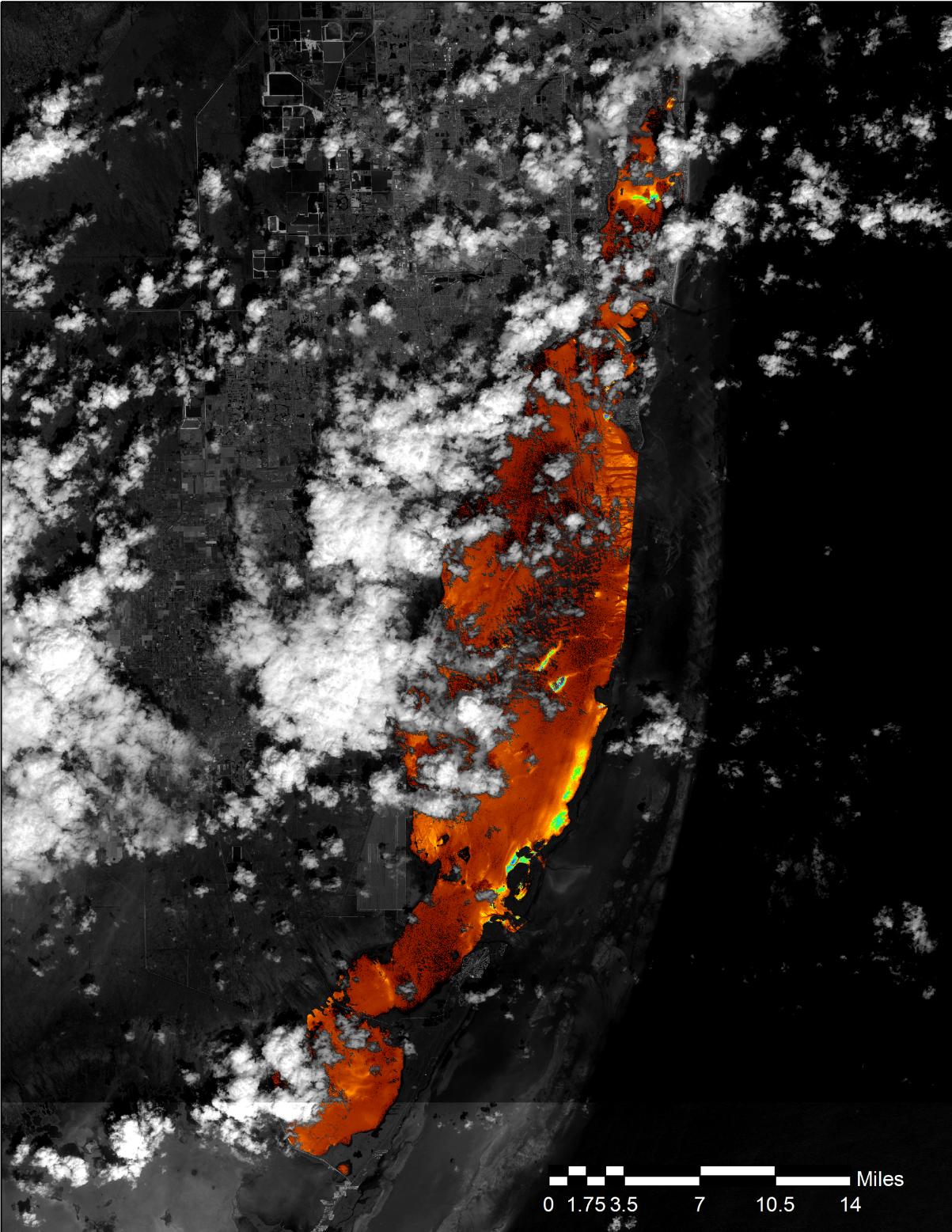 N
N
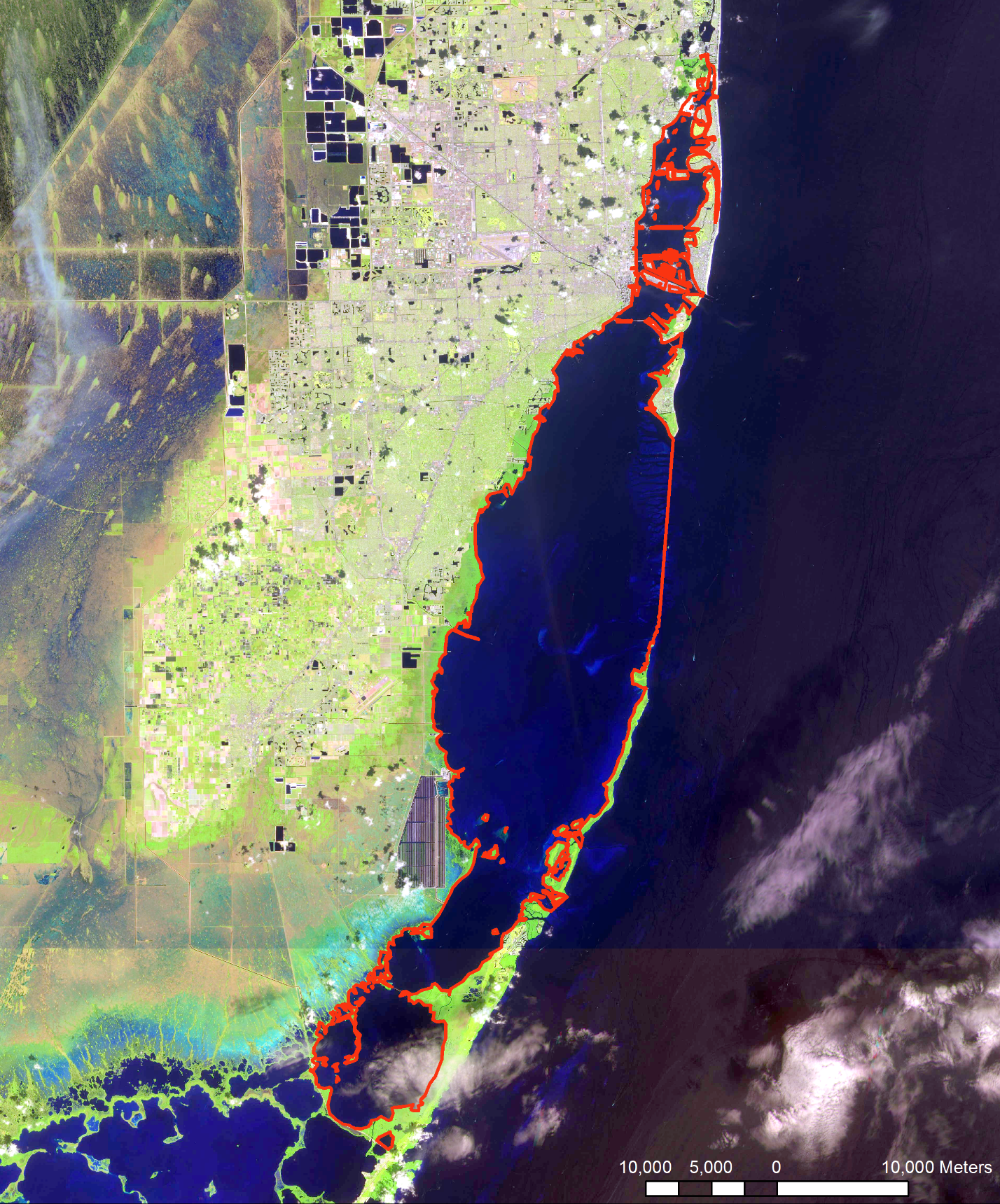 N
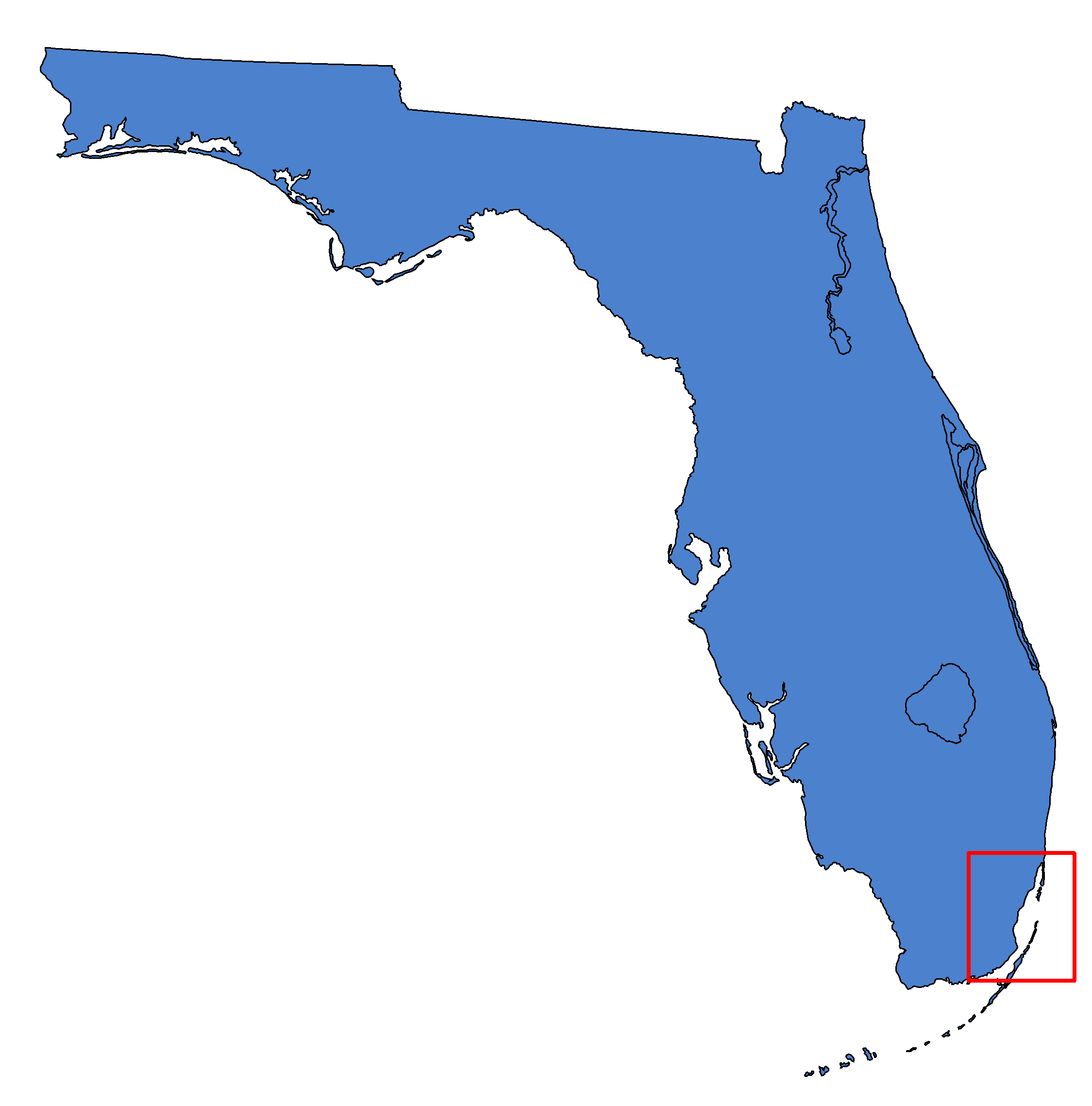 Miami Beach Water Resources
Turbidity

FNU
Turbidity

FNU
High: 75





Low: 0
High: 75





Low: 0
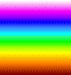 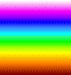 Outlined area enlarged
ACOLITE derived turbidity from Landsat 8 OLI (left) and Sentinel-2 MSI (right) on 10/04/2015. Turbidity from Landsat 8 was on average 0.06 FNU higher than that from Sentinel, with a standard deviation of 2.69.
Biscayne Bay outlined in red
Methodology
Conclusions
Strong correlations between in situ data and remotely sensed data were not found for turbidity metrics.
In situ data sampling dates did not coincide with flyover dates for Sentinel-2, so correlations could not be established for Sentinel-2 MSI.
ACOLITE turbidity products from Landsat 8 OLI and Sentinel-2 MSI are statistically close enough to be used interchangeably.
Annual mean wet season turbidity and chlorophyll-a concentration are heavily influenced by the dates of flyover, leading to differences in values between satellites. Therefore it is likely not a reliable estimate of actual mean wet season turbidity. 
Due to the shallow, clear water of the bay, bottom effects influenced the calculation of both chlorophyll-a and turbidity, leading to higher estimates.
Project Partners
City of Miami Beach, Public Works Department
Team Members
Acknowledgements
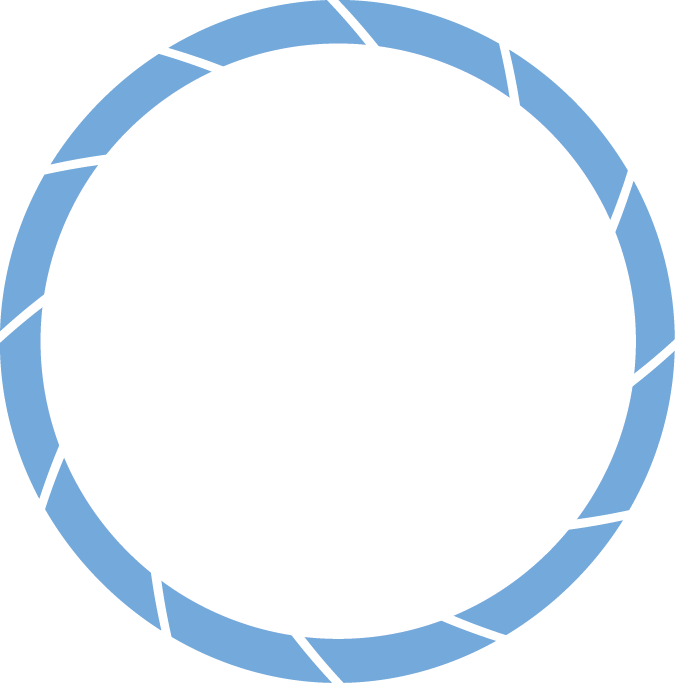 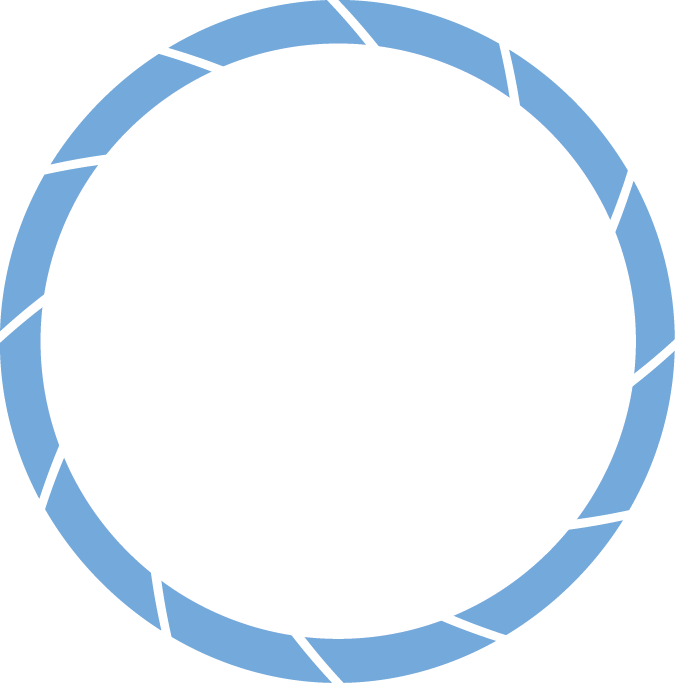 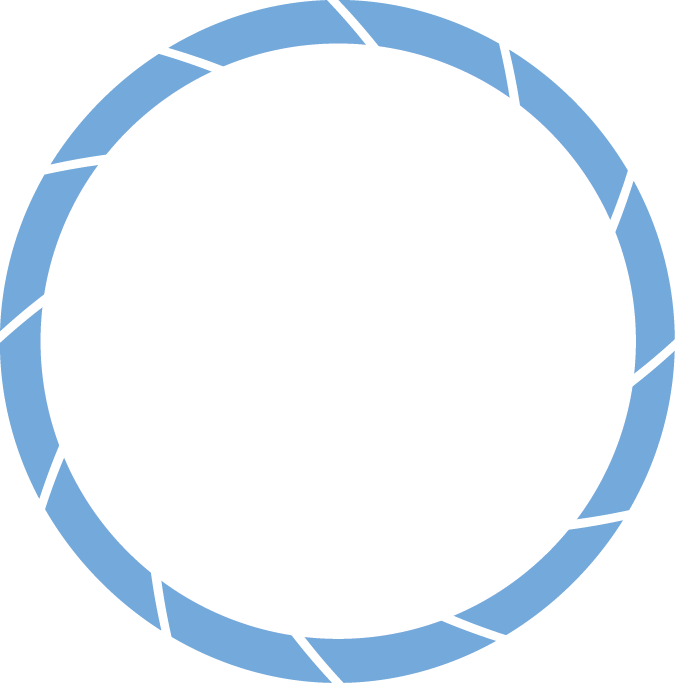 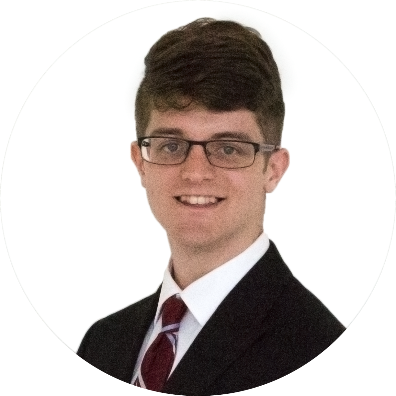 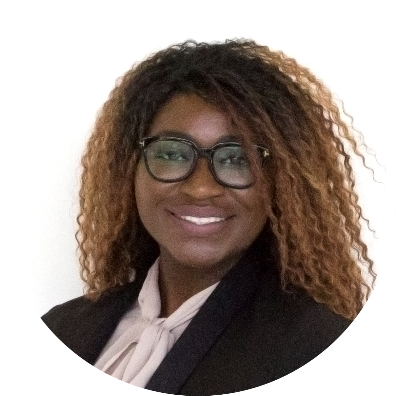 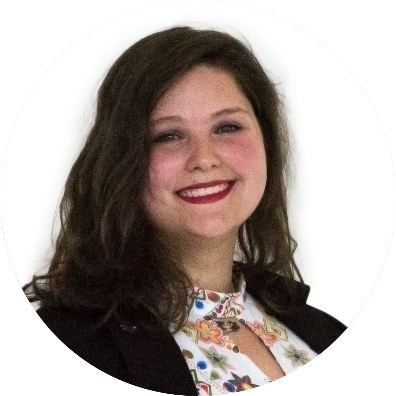 Science Advisor – Dr. Kenton Ross, NASA Langley Research Center
Partner – Francisco D’Elia, City of Miami Beach, Public Works Department
Others – Emily Gotschalk, NASA DEVELOP National Program, Center Lead at NASA Langley Research Center
Danielle Quick
Pamela Kanu
Team Lead
Randolph Colby
NASA Langley Research Center – Summer 2017